מערכת שידורים לאומית
אחריות ונדיבותמגלים את הכוחות שלנו
עם לילית שאלתיאל
הרפיה עם מוסיקה

נכיר את הסגולות
 
נלמד : - מה פותח את הלב וגורם לי הרגשה טובה ?
מה נעשה היום?
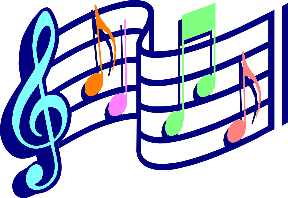 נדיבות
אחריות
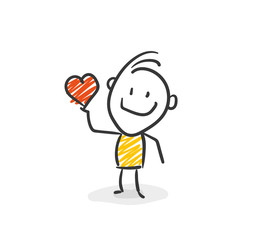 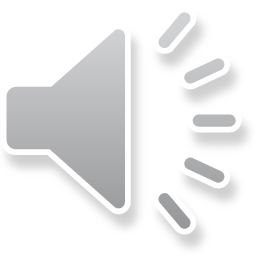 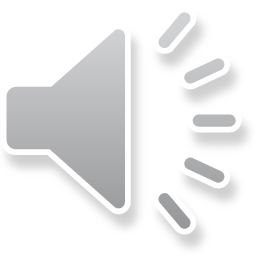 הרפיה עם מוסיקה

הכרנו את הסגולות 

למדנו: כשאני נותן מעצמי זה משמח אותי ואת האחר
מה עשינו היום?
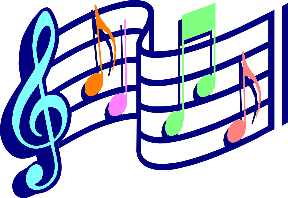 נדיבות
אחריות
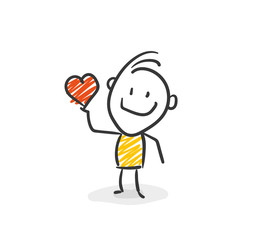 ומה עוד?
תפקידים בבית
משחק האטבים
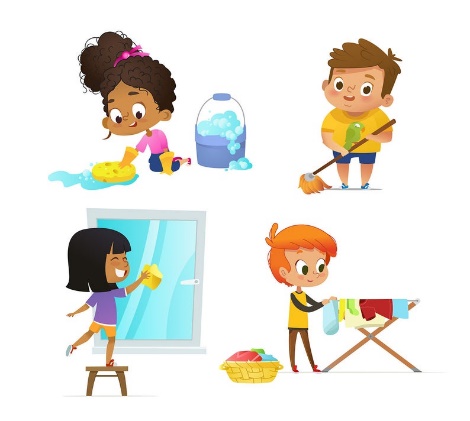 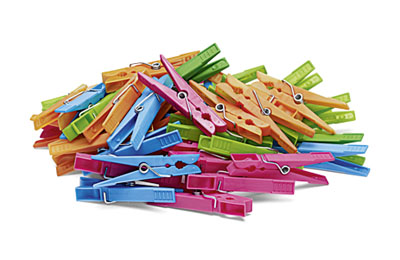 לשתף אותנו
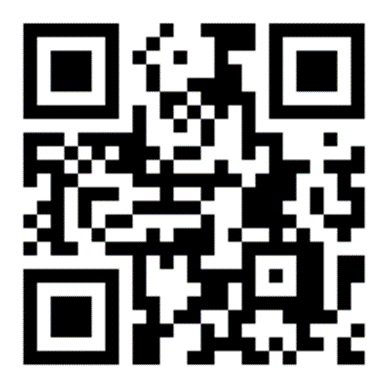 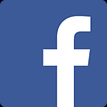 [Speaker Notes: משחק: "אמת או דמיון"
הדובר מספר סיטואציה והמאזין צריך לנחש האם הסיטואציה אמיתית (קרתה באמת)  או פרי הדמיון. לאחת מכן אפשר להחליף תפקידים.
לצייר טיפה וליצור ממנה "טיפון" של כוח שאני אוהב בעצמי, לדוגמא: אומץ, אהבה, יצירתיות, שמחה וכדומה.]
ערכו והכינו
ורד טהרני, גננת גן רימונים בגבעת שמואל
לילית שאלתיאל, גננת גן איריס בגני תקווה.
קרדיטים
השיר "מה שאני" , רחוב סומסום בשיתוף הופ – 
"חיוכים",  מילים: לאה נאור  לחן: אנחל קבראל
רחל צ'פליק – סרטון פתיחה
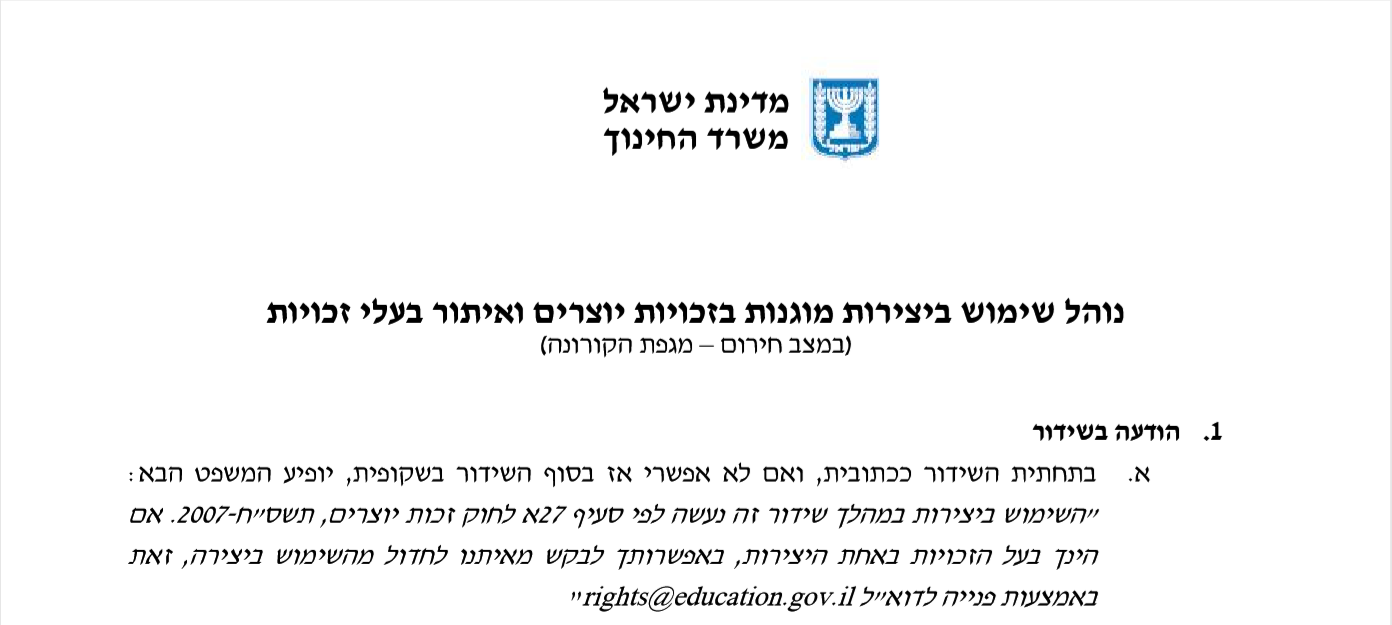 נוהל שימוש ביצירות מוגנות בזכויות יוצרים ואיתור בעלי זכויות
השימוש ביצירות במהלך שידור זה נעשה לפי סעיף 27א לחוק זכות יוצרים, תשס"ח-2007. אם הינך בעל הזכויות באחת היצירות, באפשרותך לבקש מאיתנו לחדול מהשימוש ביצירה, זאת באמצעות פנייה לדוא"ל rights@education.gov.il